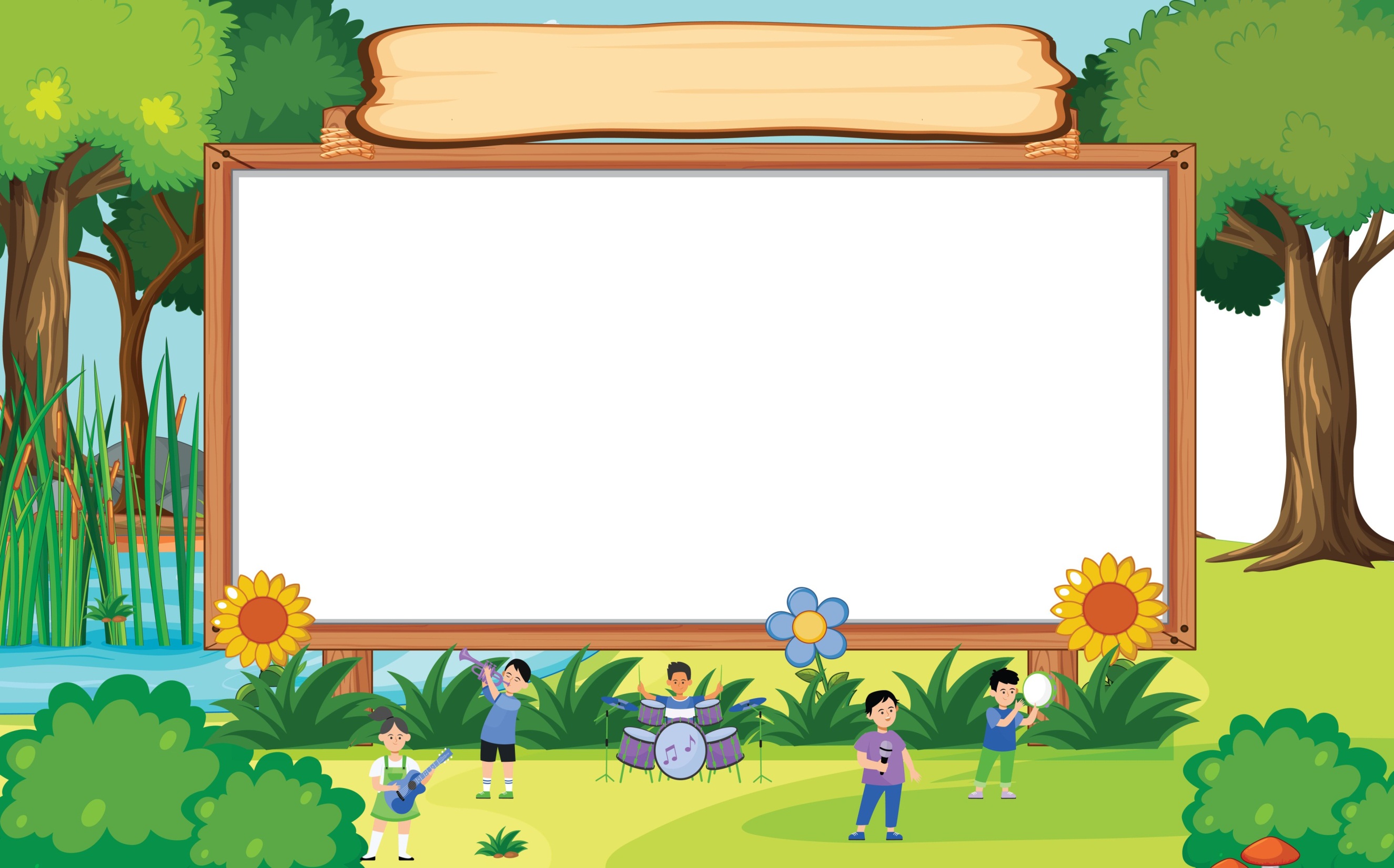 TRƯỜNG TIỂU HỌC VŨ XUÂN THIỀU
ÂM NHẠC 5
Tiết 19: Học bài hát HÁT MỪNG
 
Dân ca Hrê (Tây Nguyên)
Lời mới: Lê Toàn Hùng
Giáo viên: Nguyễn Thu Giang
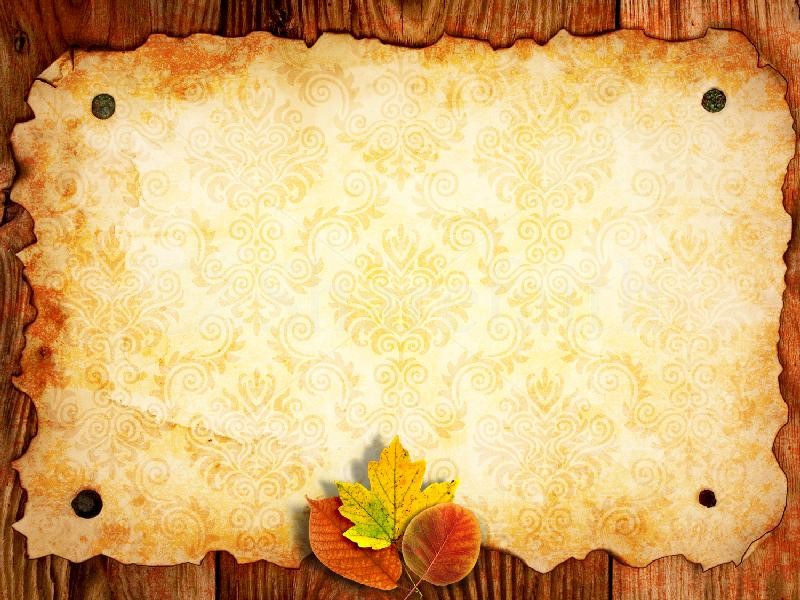 1. KHỞI ĐỘNG
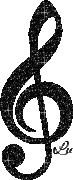 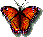 2. HOẠT ĐỘNG KHÁM PHÁ
Học hát bài: HÁT MỪNG

Dân ca Hrê (Tây Nguyên)
Đặt lời: Lê Toàn Hùng
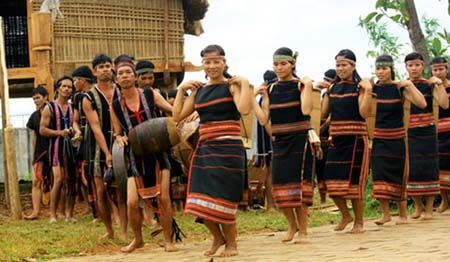 Dân tộc Hrê có quá trình sinh tụ lâu đời ở vùng Trung Trung bộ của Việt Nam, thuộc dãy Trường Sơn miền tây tỉnh Quảng Ngãi.
Như nhiều dân tộc khác trong cộng đồng 54 dân tộc anh em, đồng bào dân tộc H’rê có một nền văn hoá khá độc đáo. Văn hóa truyền thống của dân tộc H’rê mang đậm nét bản địa, chứa đựng nhiều giá trị đặc trưng của yếu tố Trường Sơn - Tây Nguyên.
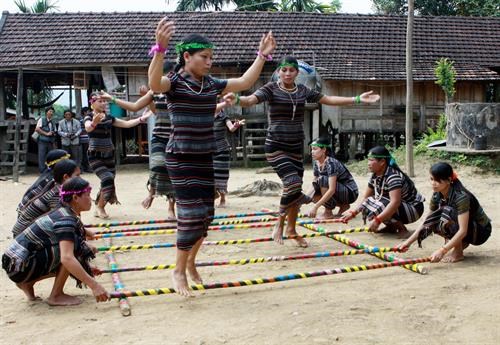 Bài “Hát mừng” – dân ca Hrê thể hiện tình cảm vui tươi của người dân Tây Nguyên trước cảnh đổi thay của buôn làng
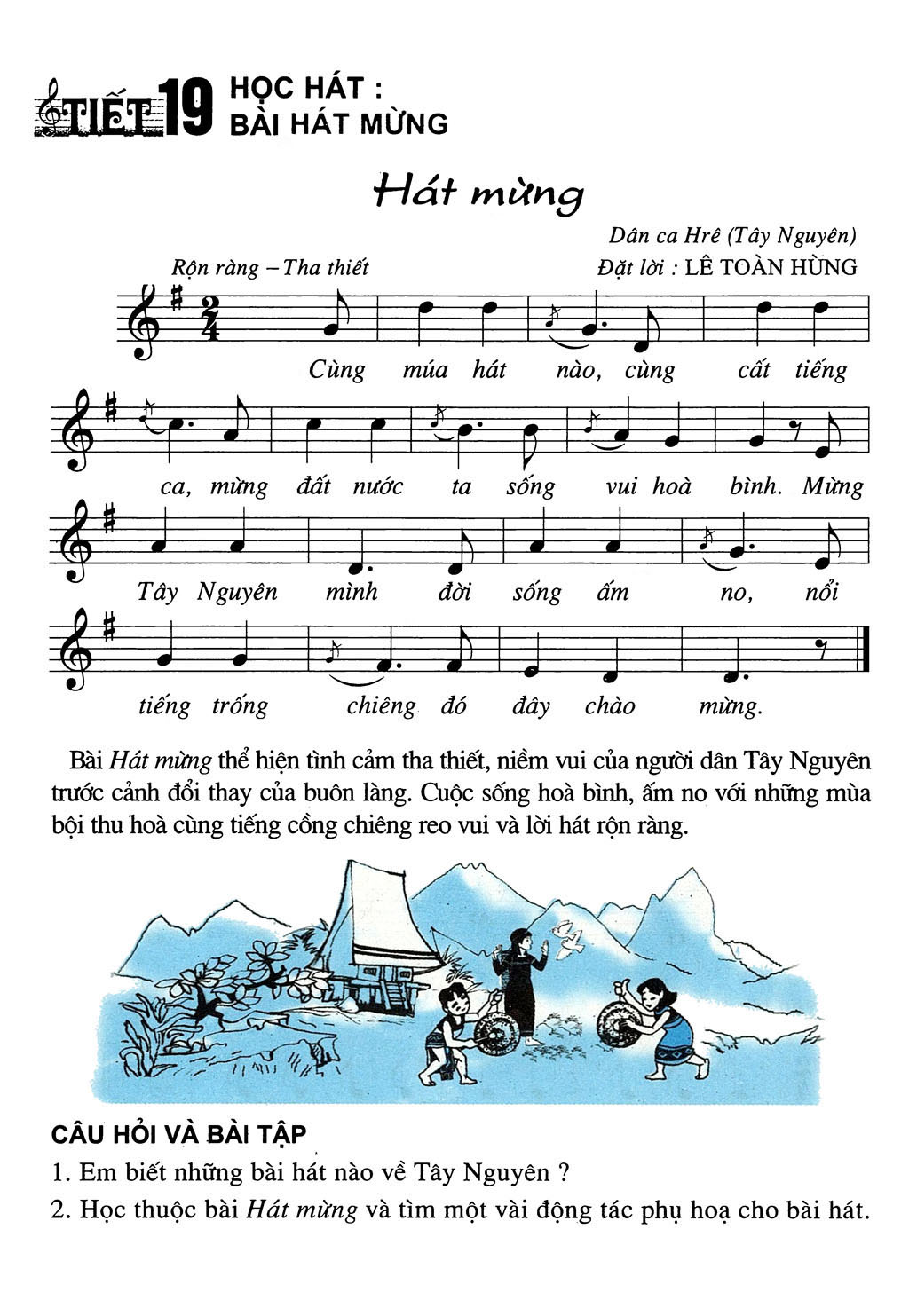 ĐỌC LỜI CA
1. Cùng múa hát nào, cùng cất tiếng ca.
2. Mừng đất nước ta, sống vui hòa bình.
3. Mừng Tây Nguyên mình đời sống ấm no.
4. Nổi tiếng trống chiêng đó đây chào mừng.
Nghe Hát Mẫu
HỌC HÁT TỪNG CÂU
Câu 1
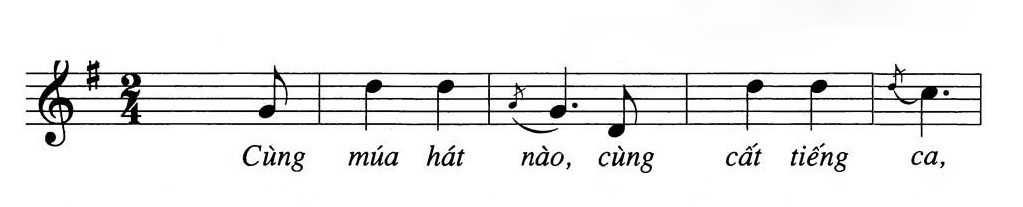 Câu 2
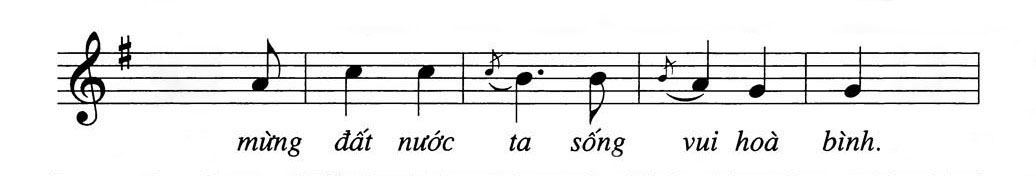 Ghép câu 1 và câu 2
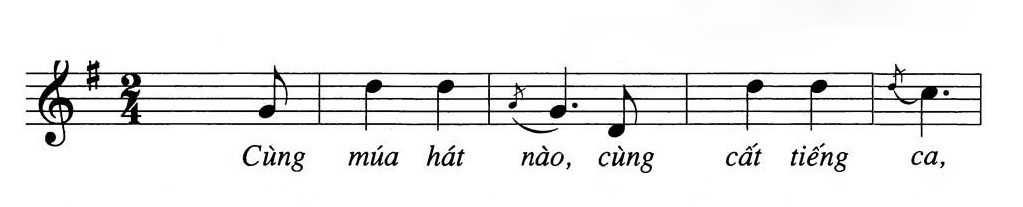 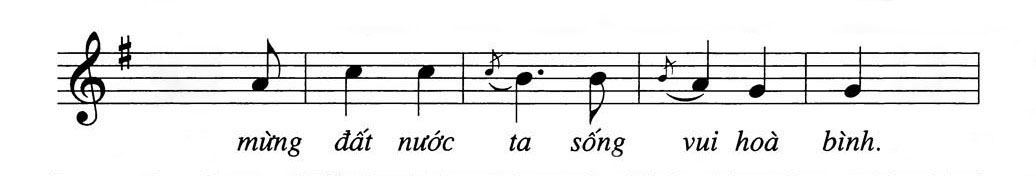 Câu 3
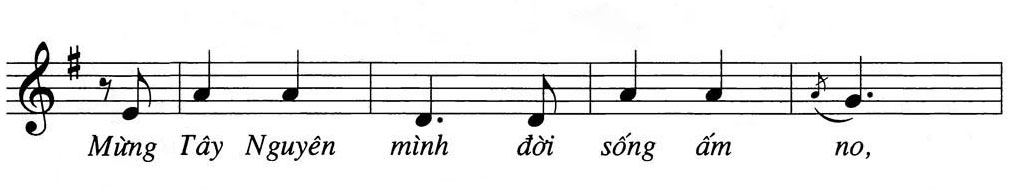 Câu 4
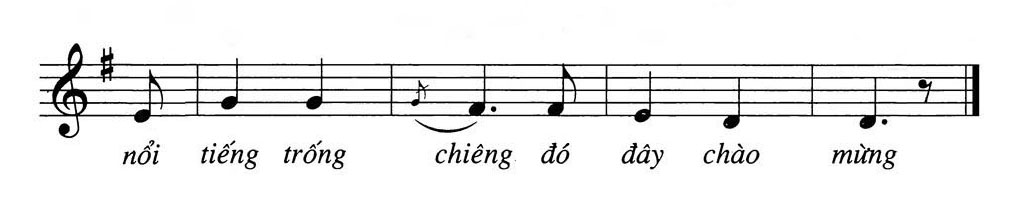 Ghép câu 3 và câu 4
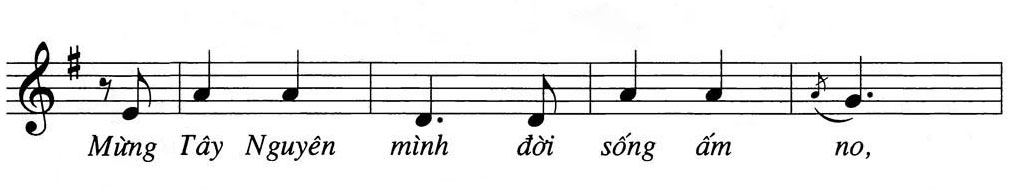 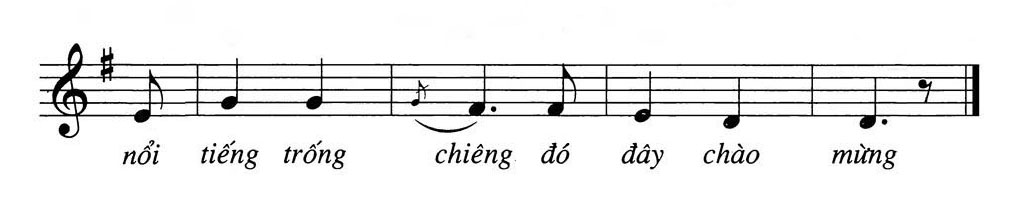 Ghép toàn bài (Lồng video)
Ghép với beat
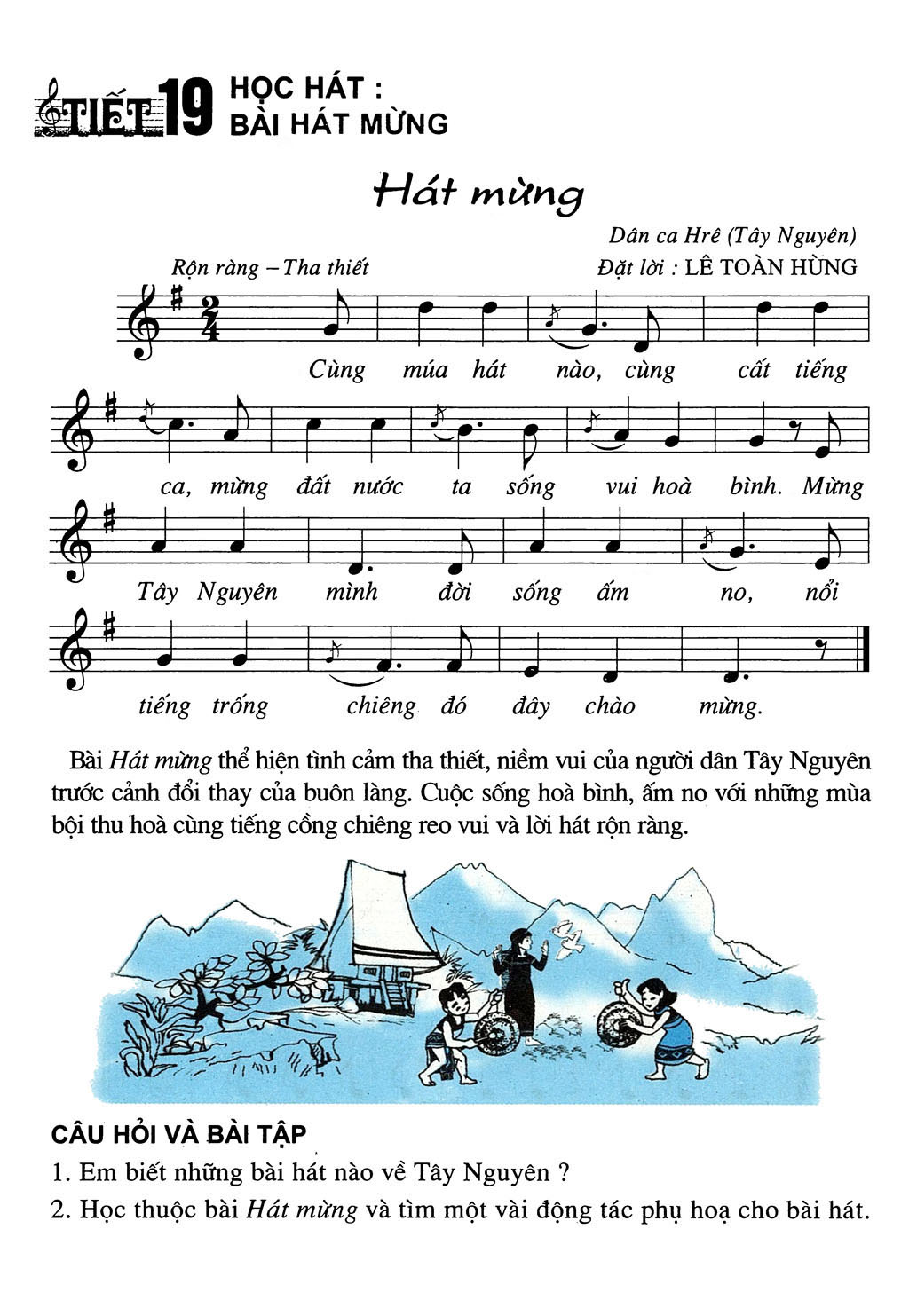 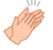 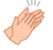 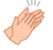 3. LUYỆN TẬP
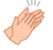 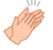 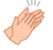 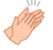 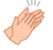 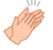 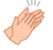 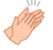 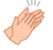 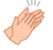 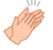 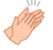 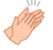 4. CỦNG CỐ VÀ DẶN DÒ
Lớp ta vừa học bài hát gì? Tác giả là ai?
Học thuộc bài hát HÁT MỪNG
Luyện tập biểu diễn và quay video gửi cho cô Giang